Удивительное рядом
Час общения
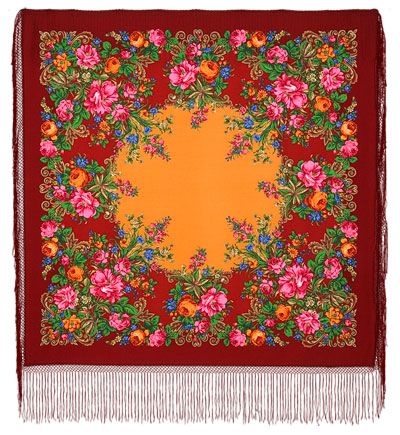 1) Не одежда красит человека, а его добрые дела.
2) Лучше хорошо поступить, чем хорошо говорить.
3)    Красив тот, кто красиво поступает.